Презентация «Формирование финансовой грамотности у детей дошкольного возраста».
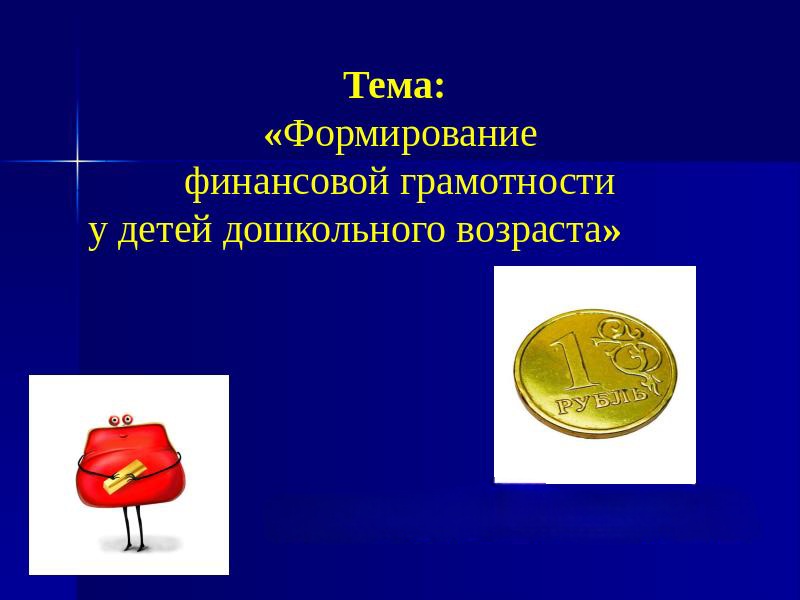 Воспитатель Дариенко К.А.
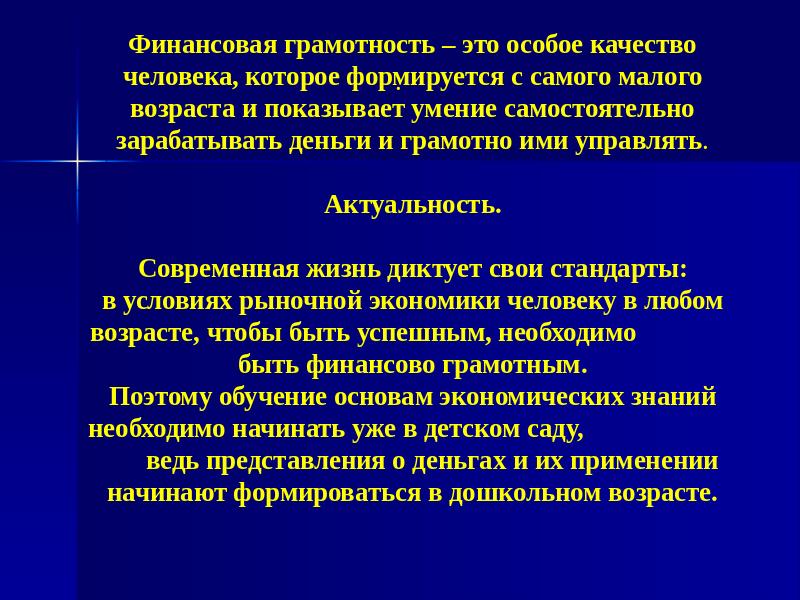 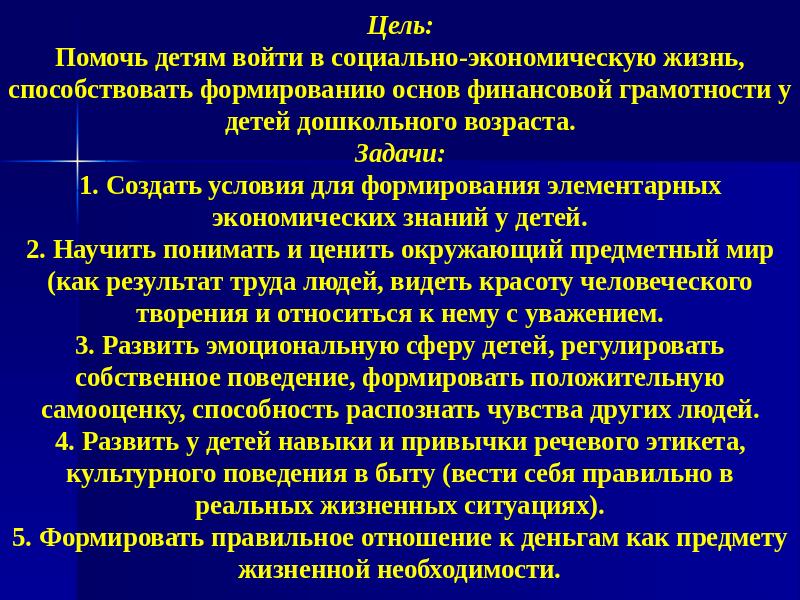 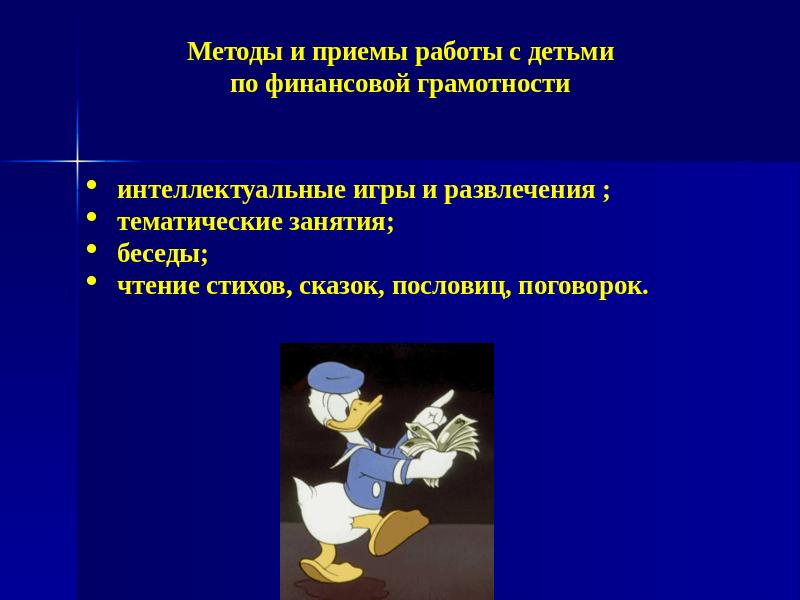 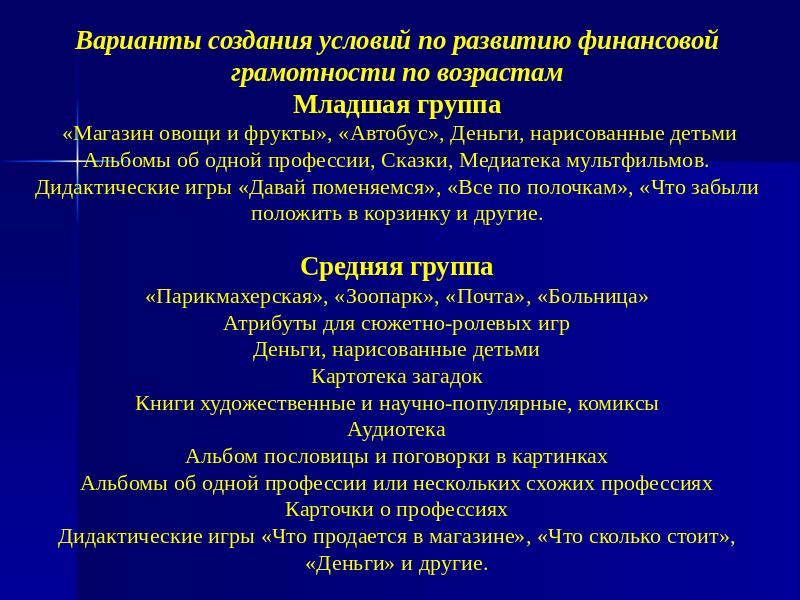 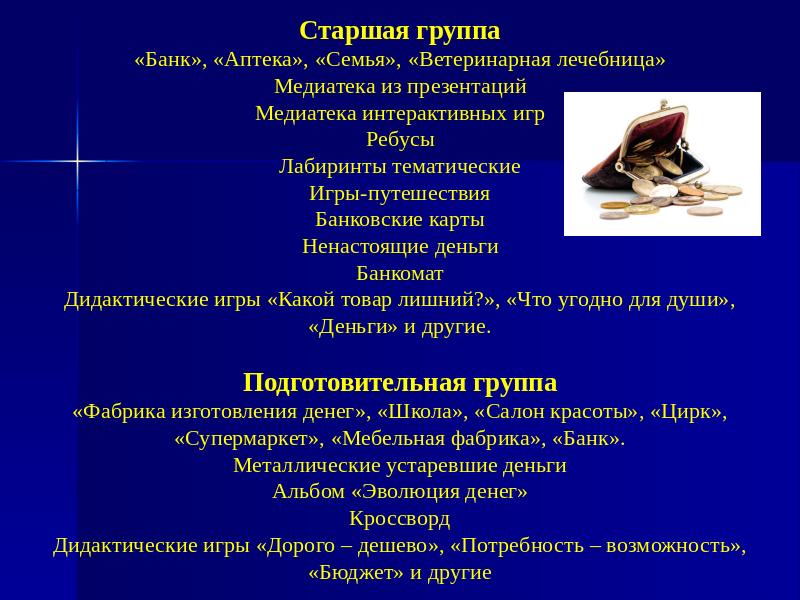 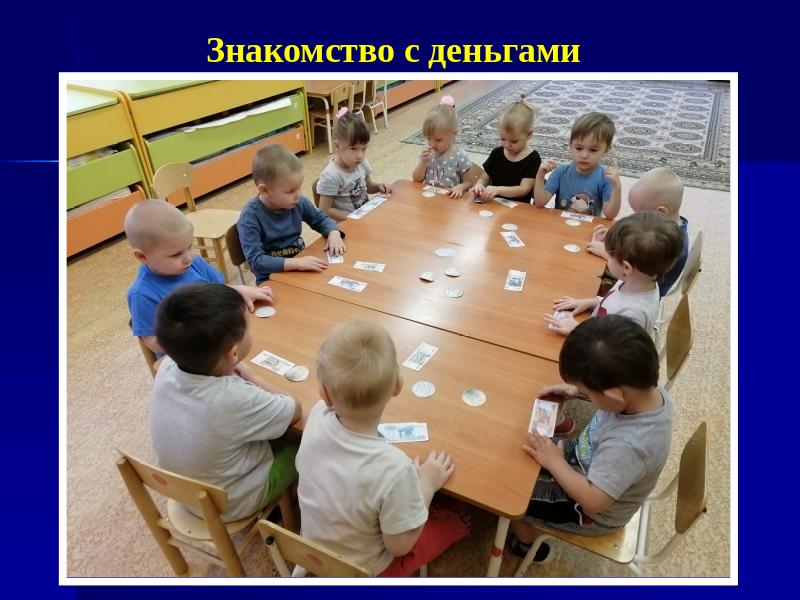 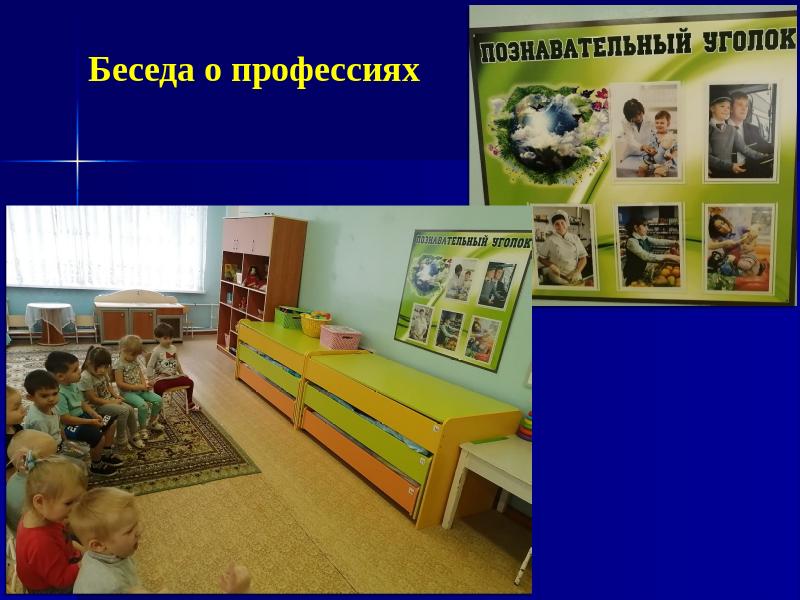 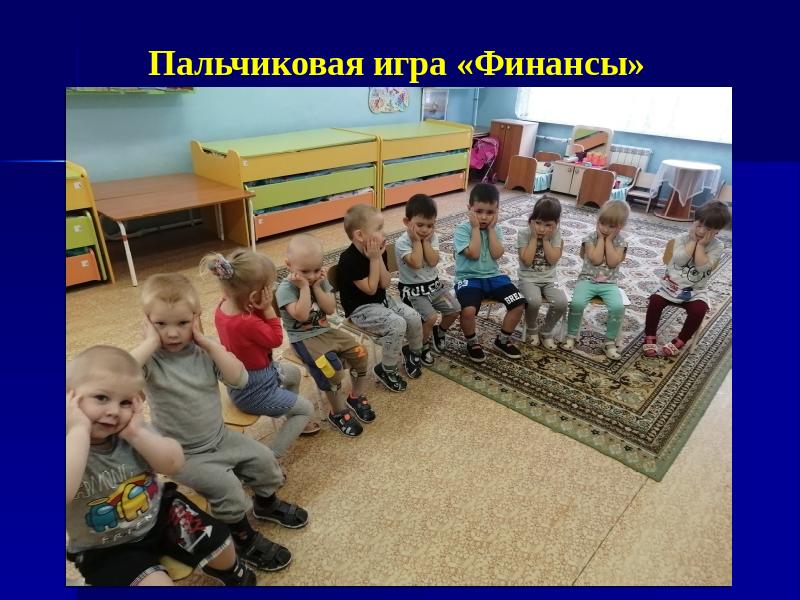 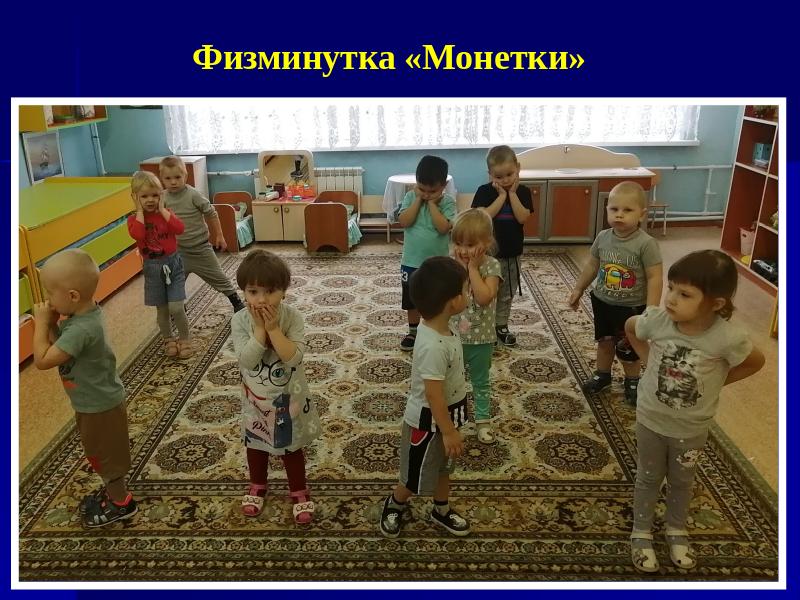 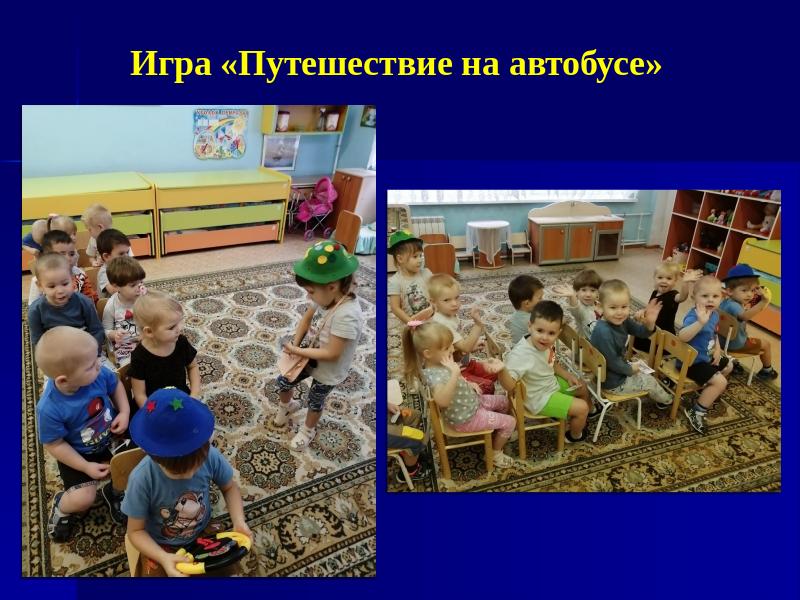 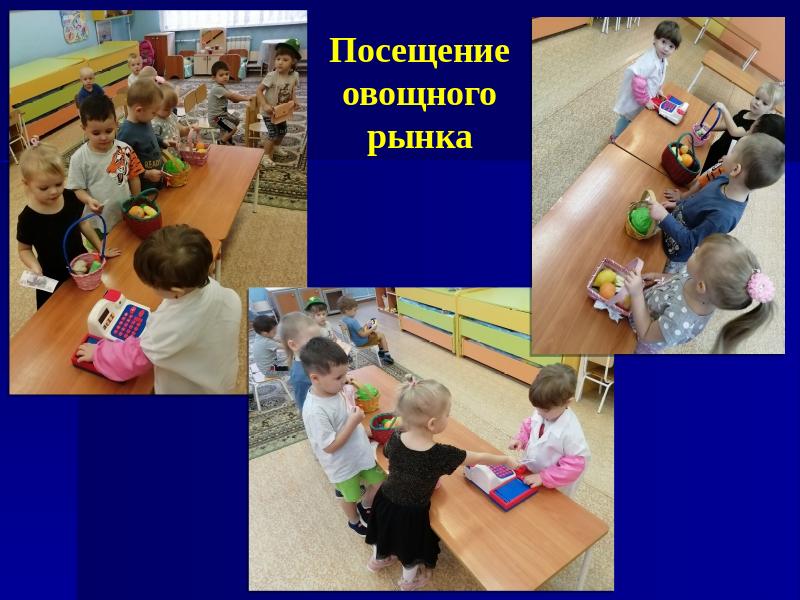 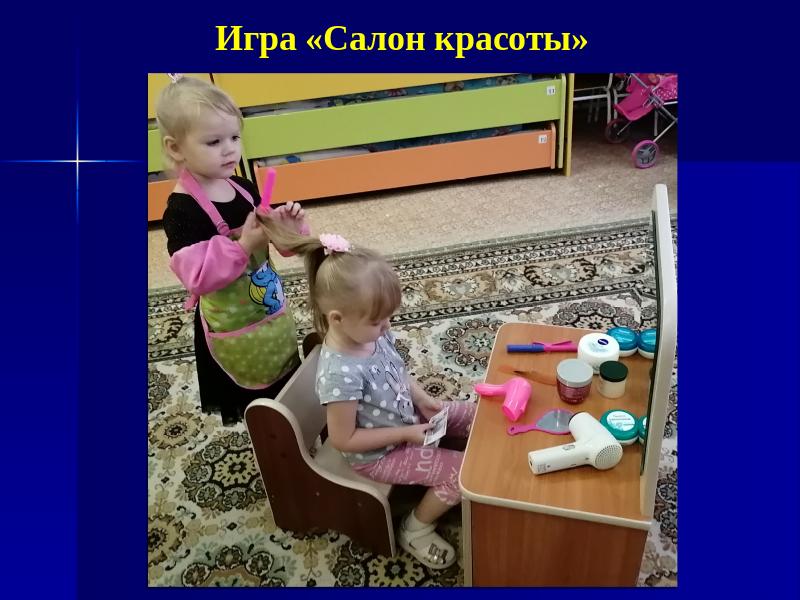 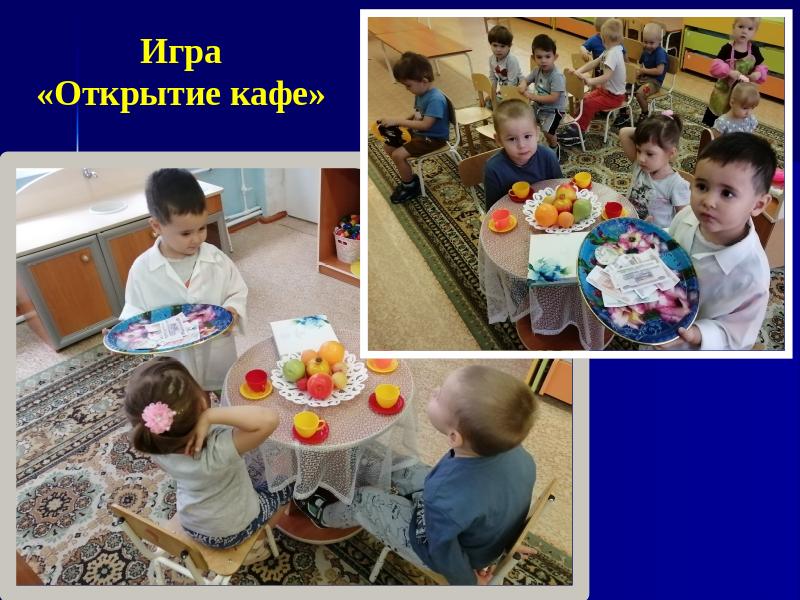 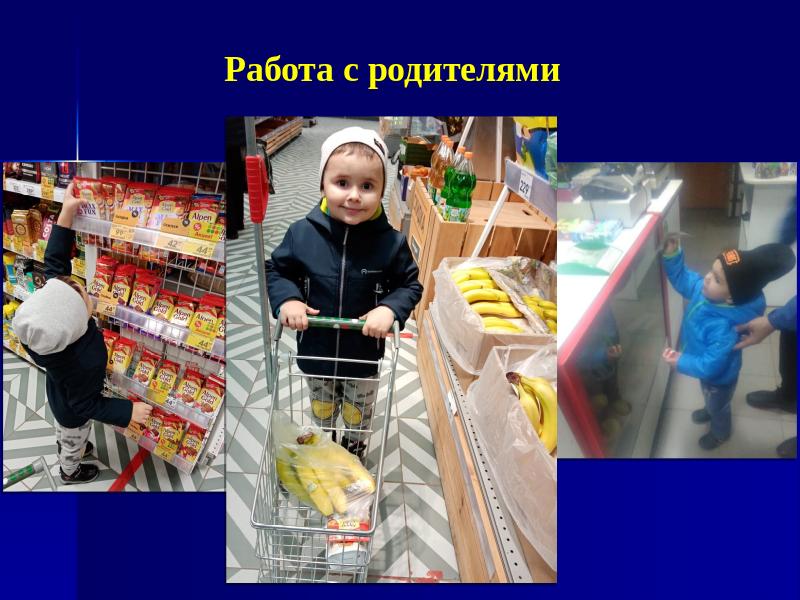 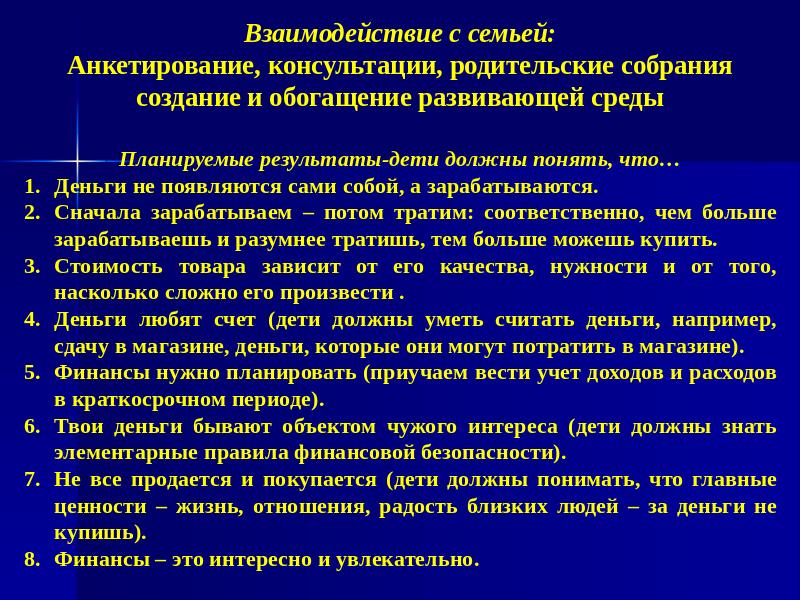 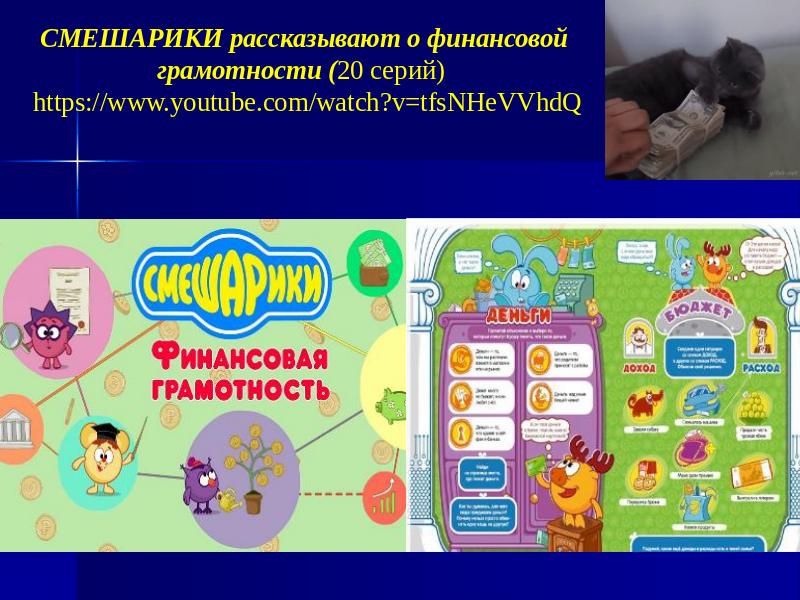 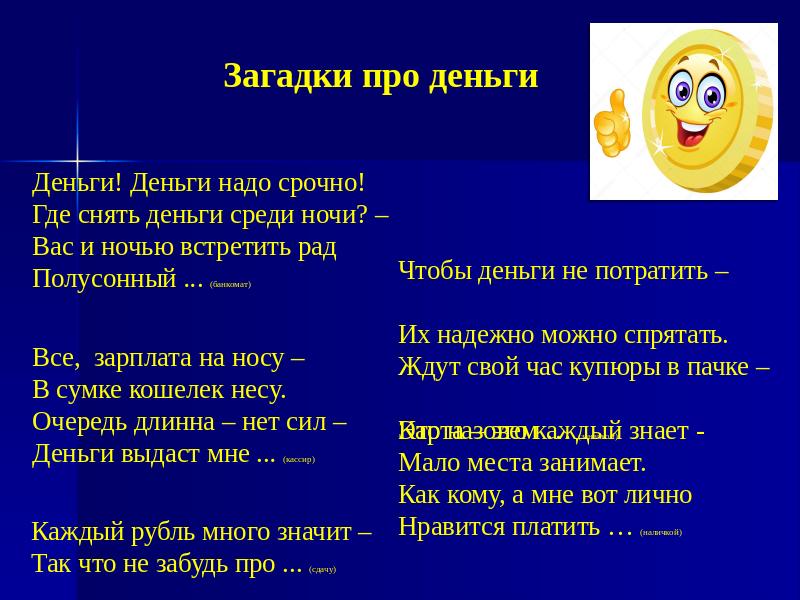 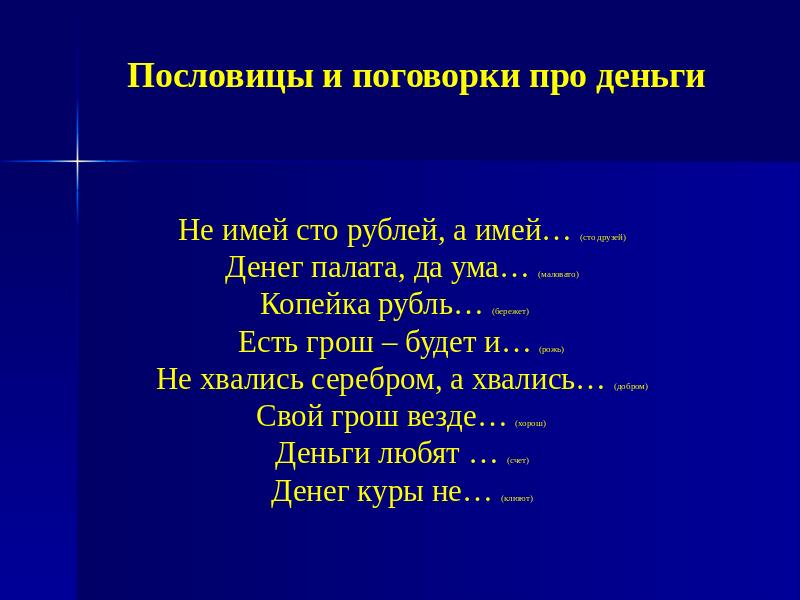 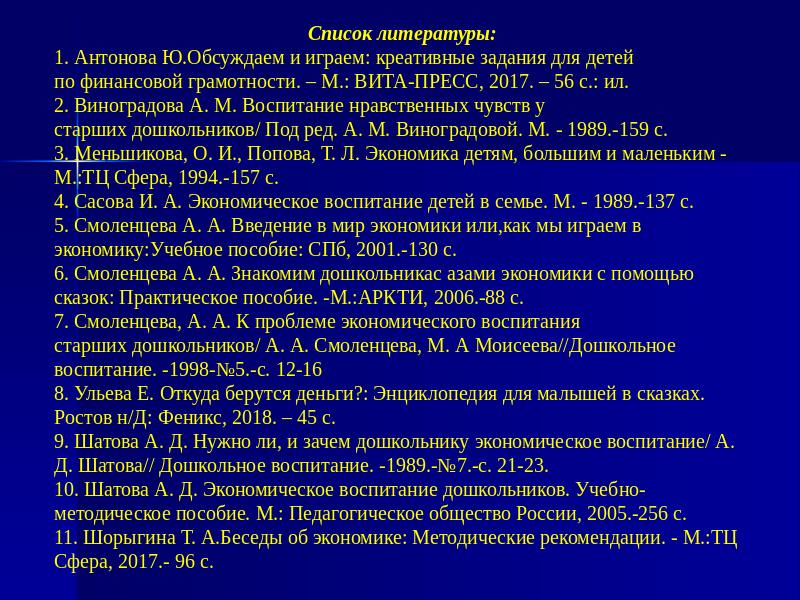